Mathematik 9 Abels
Lineare Gleichungssysteme
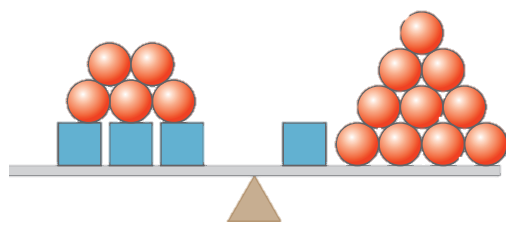 Lineare Gleichungssysteme
Wie fit bist du ?
Wie fit bist du ?

Terme
Gleichungen
Funktionen
Vermischtes (Textaufgaben, …)
Fun6,7 I – Terme
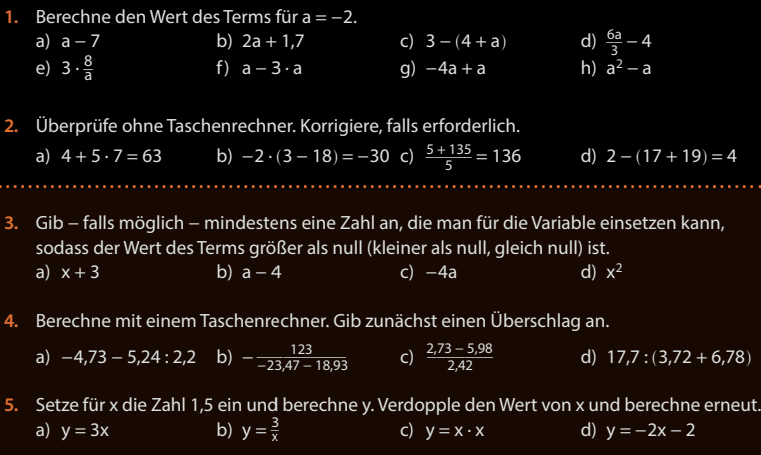 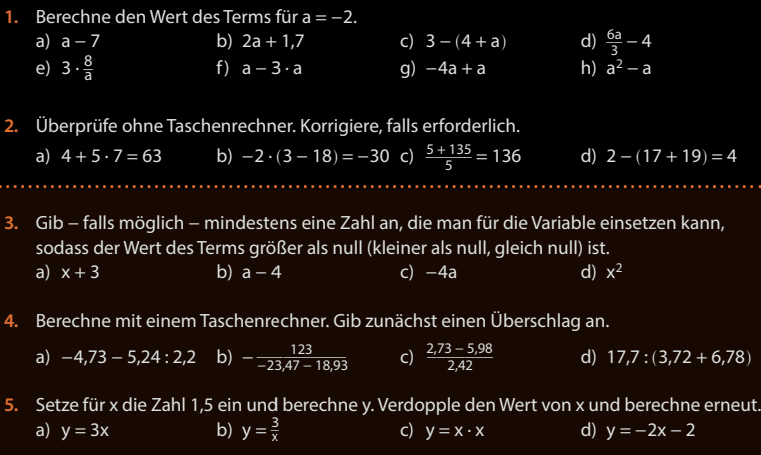 Fun6,7 II – Gleichungen
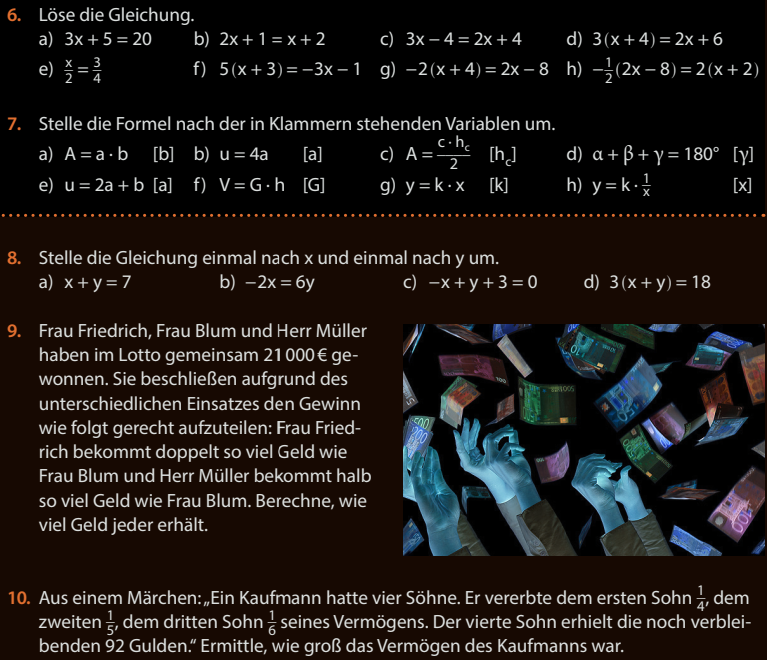 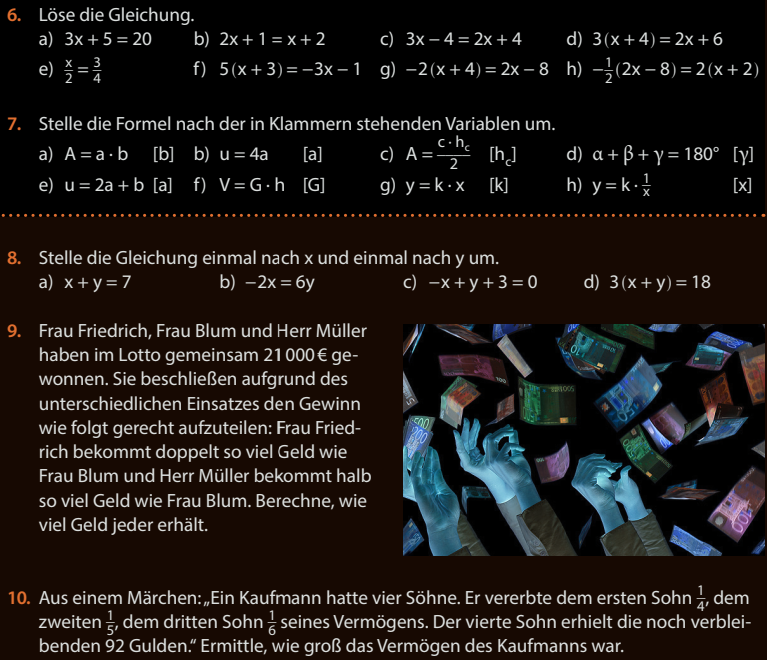 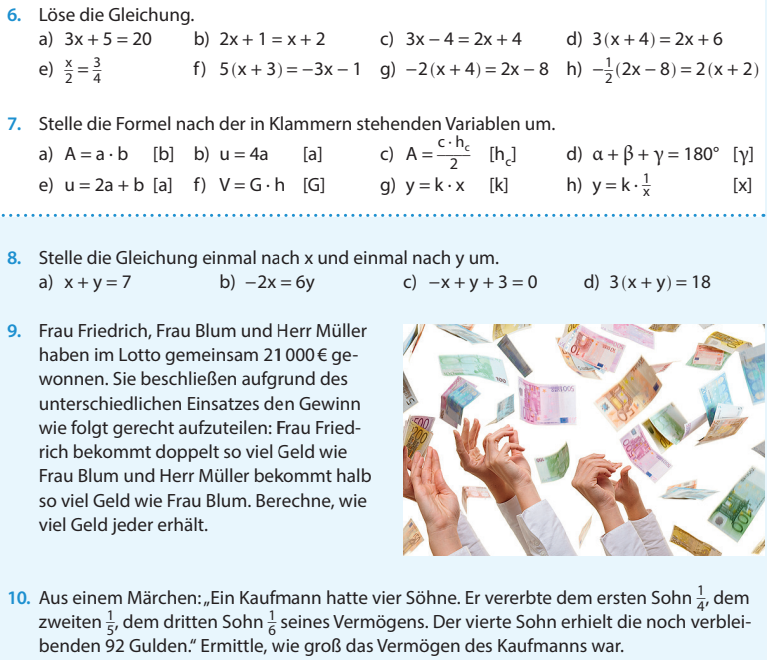 Fun6,7 III – Funktionen
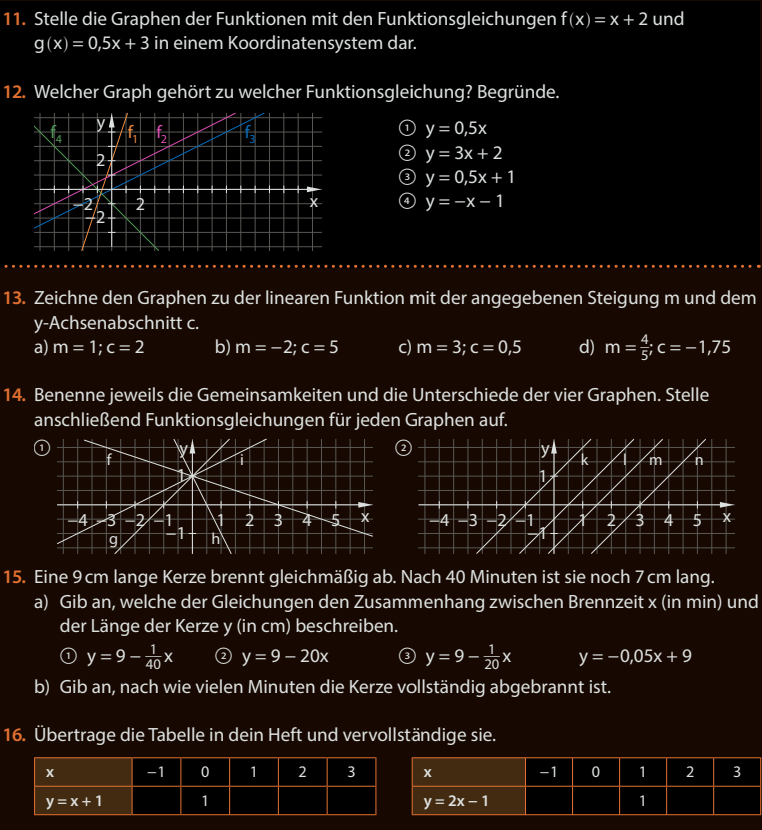 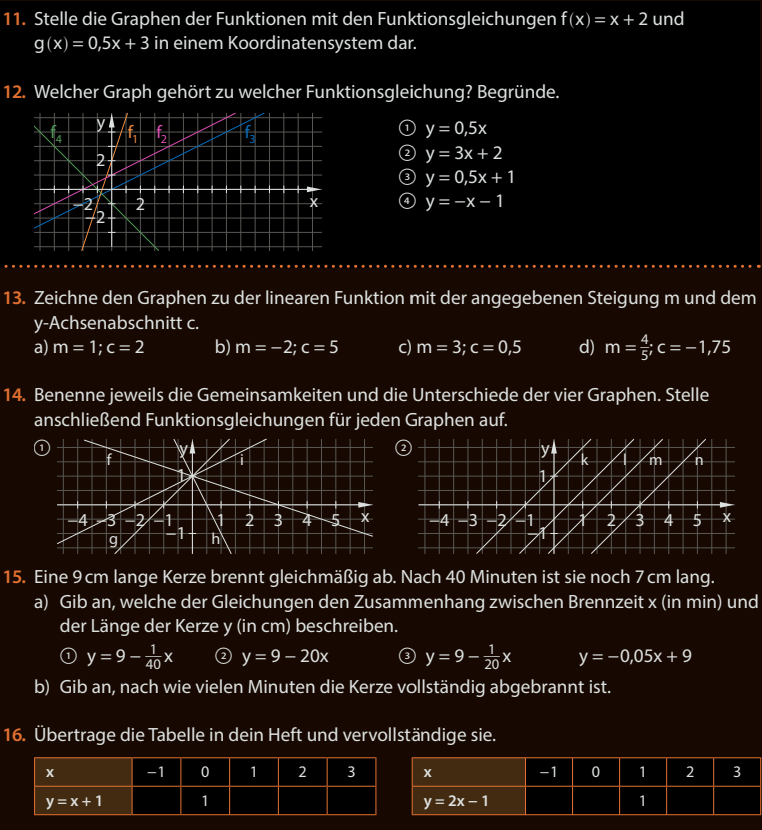 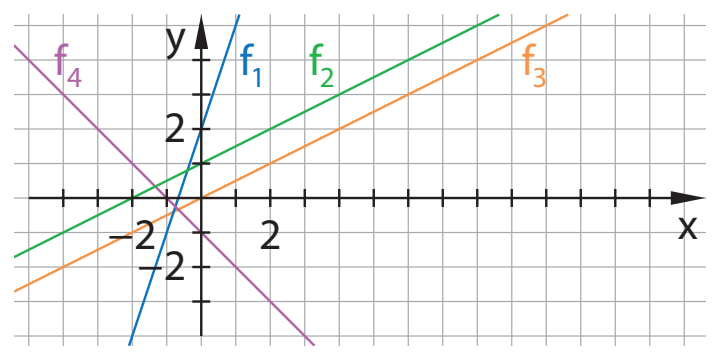 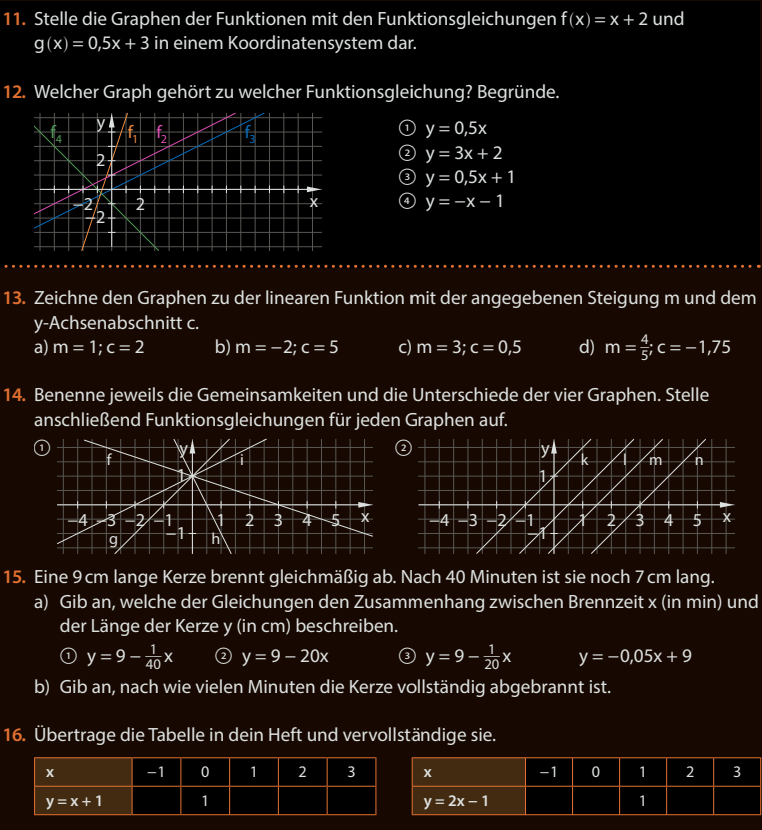 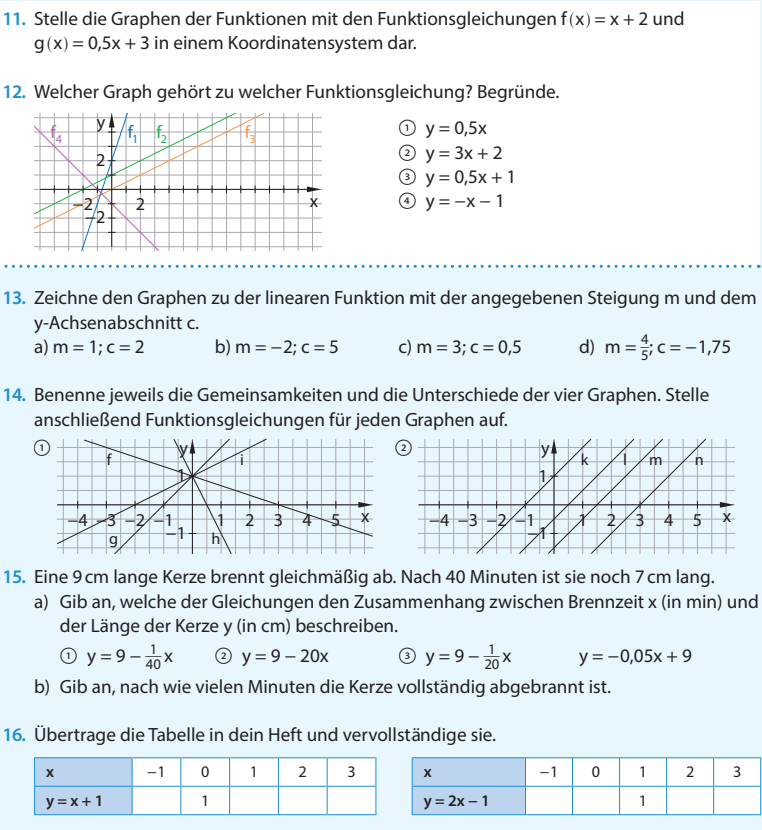 Fun6,7 IV – Vermischtes
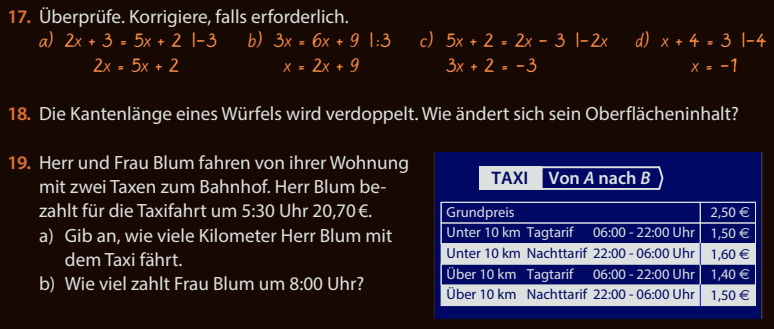 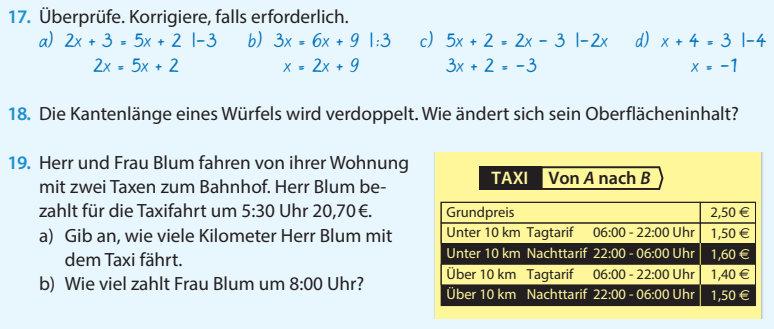 Bearbeite von jeder Gruppe auf Fun6,7 mindestens 2 Aufgaben vollständig.